UNIVERSIDADE DE SÃO PAULO – USP
CENTRO DE ENERGIA NUCLEAR NA AGRICULTURA – CENACEN5789 - GENÔMICA E BIOINFORMÁTICA (2023)
Aula teórica 2:
GENÔMICA: FLUXO DE INFORMAÇÃO NA CÉLULA, ESTRUTURA DE GENOMAS, ESTRATÉGIAS DE SEQUENCIAMENTO DE GENOMAS
Me. Amanda OliveiraDr. Luiz Coutinho
Índice
Objetivos da Aula 
Fluxo de Informação Genética na Célula
Estrutura de Genomas 
Por que Sequenciar Genomas?
Evolução do Sequenciamento
Estratégias e Desafios do Sequenciamento
Visita ao Centro de Genômica Funcional
2
Objetivos
Compreender o fluxo de informação genética na célula.
Explorar a estrutura dos genomas e sua organização.
Discutir as principais estratégias de sequenciamento de genomas.
3
Fluxo de Informação Genética na Célula
Personagem principal: O DNA
Armazenamento de informações genéticas
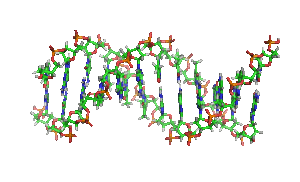 5
Personagem principal: O DNA
Armazenamento de informações genéticas
Transmissão de informações genéticas
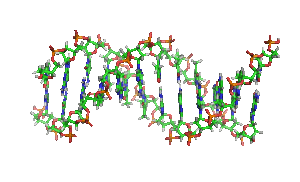 6
Personagem principal: O DNA
Armazenamento de informações genéticas
Transmissão de informações genéticas
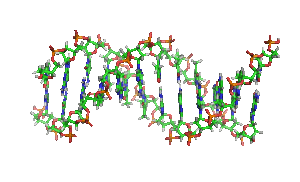 Síntese de proteínas
7
Personagem principal: O DNA
Armazenamento de informações genéticas
Transmissão de informações genéticas
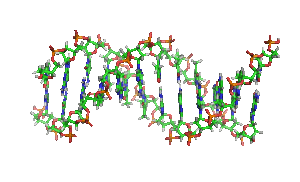 Síntese de proteínas
Variação genética
8
Personagem principal: O DNA
Armazenamento de informações genéticas
Transmissão de informações genéticas
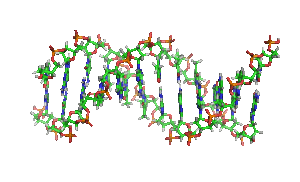 Síntese de proteínas
Variação genética
Resposta a estímulos ambientais
9
Personagem principal: O DNA
Armazenamento de informações genéticas
Transmissão de informações genéticas
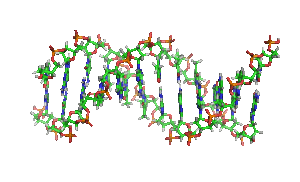 Síntese de proteínas
Variação genética
Resposta a estímulos ambientais
Desenvolvimento e diferenciação celular
10
Personagem principal: O DNA
Armazenamento de informações genéticas
Transmissão de informações genéticas
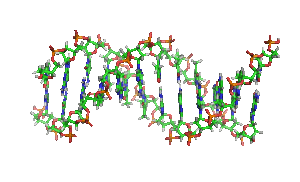 Síntese de proteínas
Variação genética
Resposta a estímulos ambientais
Desenvolvimento e diferenciação celular
Manutenção da integridade genômica
11
Personagem principal: O DNA
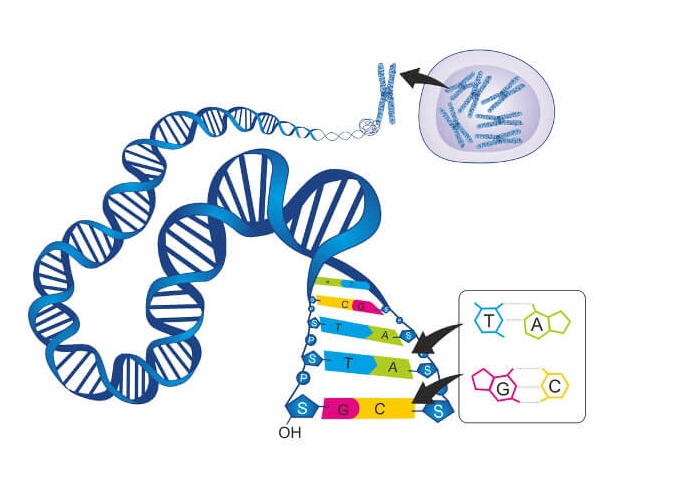 1868 – Miescher: Descobriu o DNA
1944 – Avery: Demonstrou que o DNA era o “Material Genético”
1949 – Franklin e Wilkind: Descobriram que as moléculas de DNA são helicoidais
1953 – Watson e Crick: Postularam o modelo tridimensional da estrutura do DNA
12
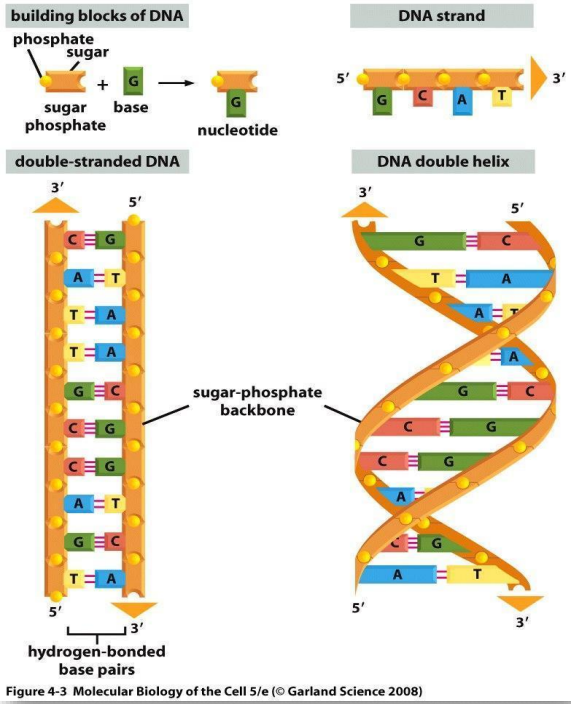 Estrutura do DNA
Cadeias de nucleotídeos
13
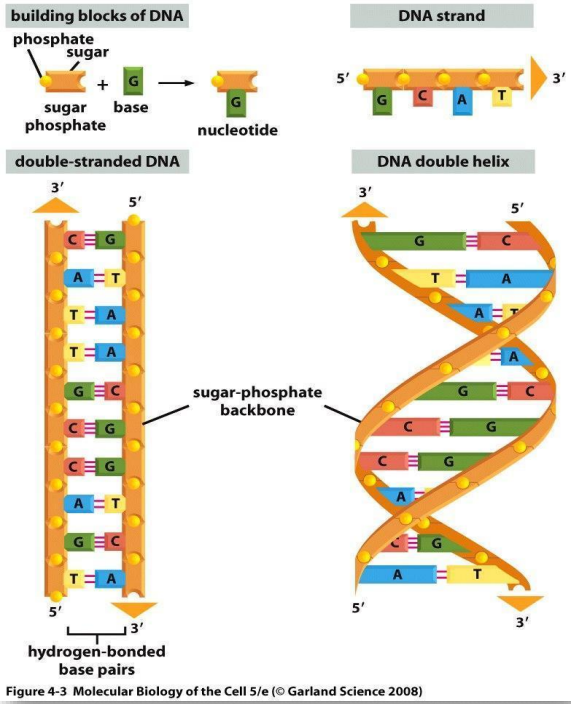 Estrutura do DNA
Cadeias de nucleotídeos
Bases nitrogenadas
14
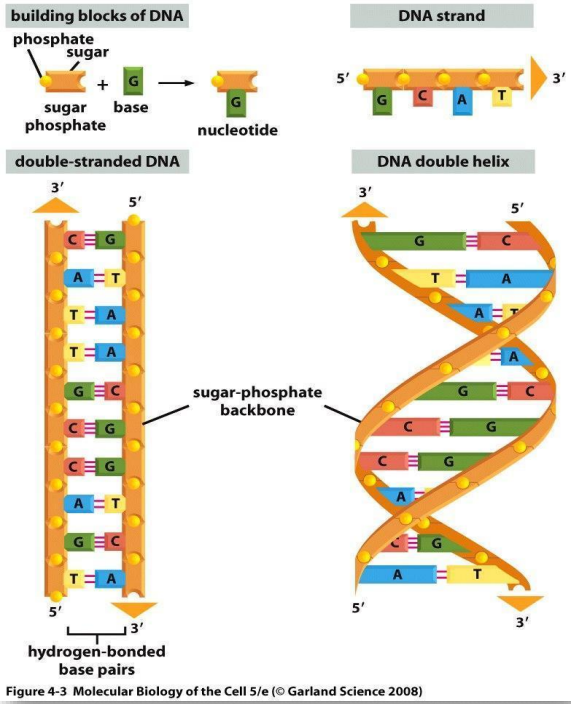 Estrutura do DNA
Cadeias de nucleotídeos
Bases nitrogenadas
Emparelhamento de bases
15
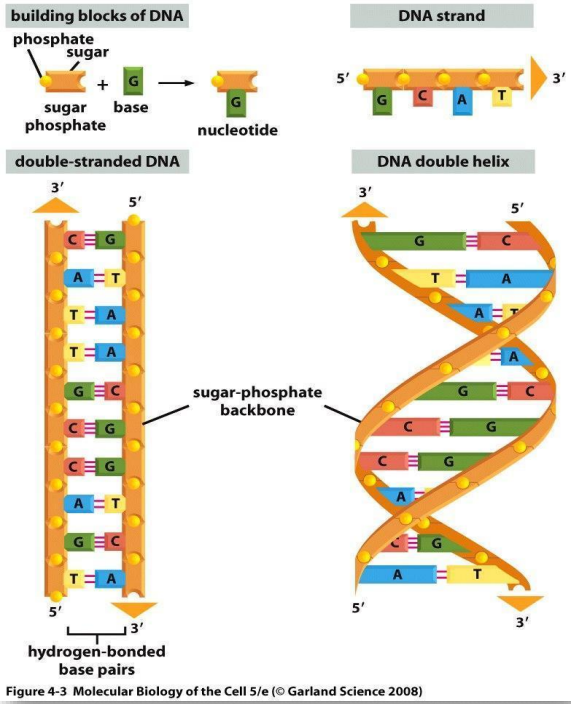 Estrutura do DNA
Cadeias de nucleotídeos
Bases nitrogenadas
Emparelhamento de bases
Orientação antiparalela
16
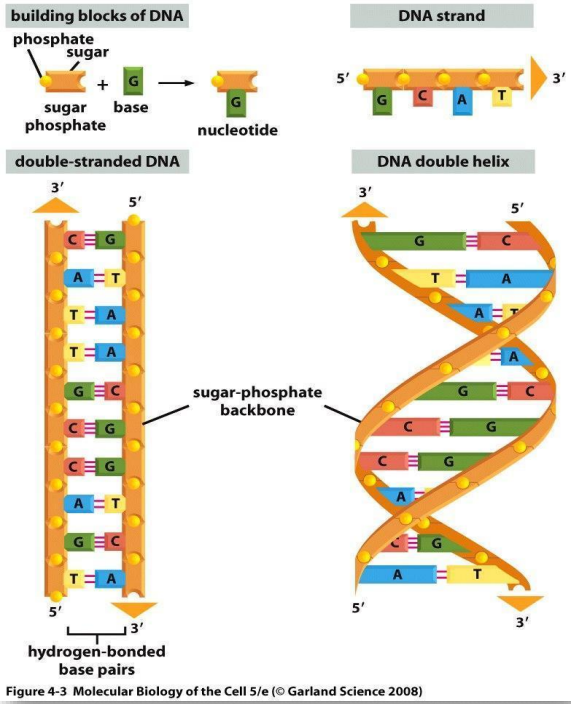 Estrutura do DNA
Cadeias de nucleotídeos
Bases nitrogenadas
Emparelhamento de bases
Orientação antiparalela
Estrutura em hélice
17
Codificação da informação genética no DNA
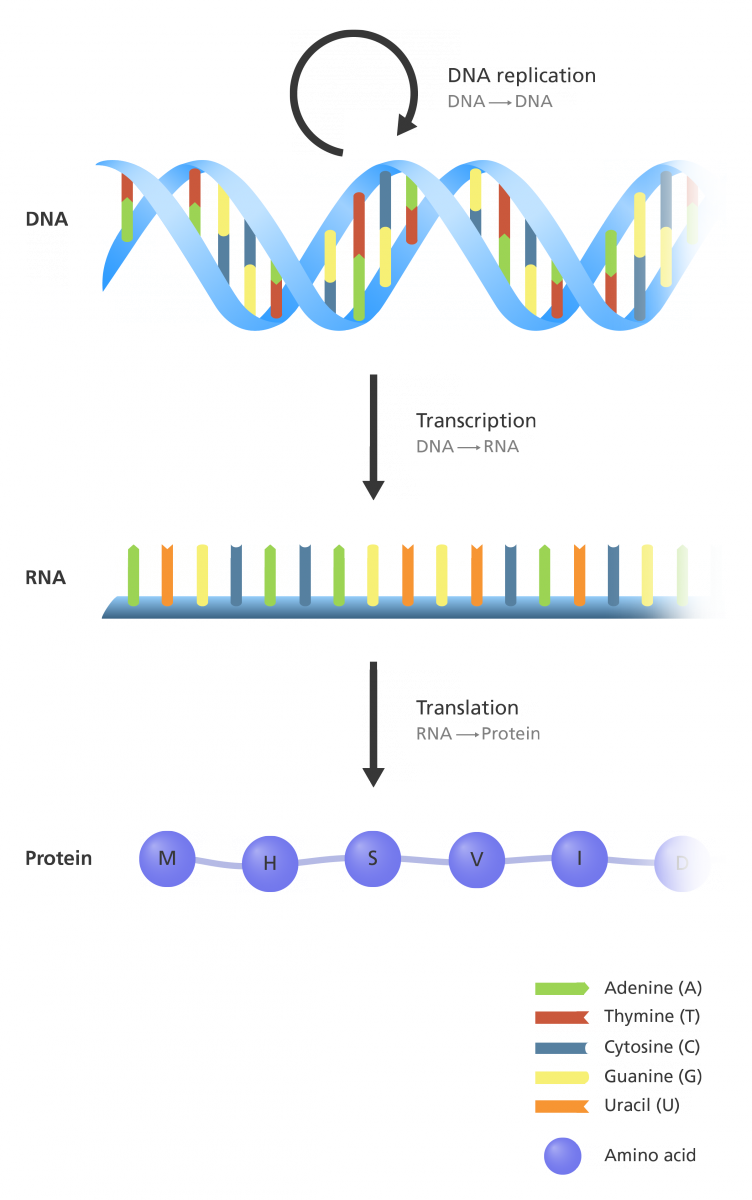 18
Codificação da informação genética no DNA
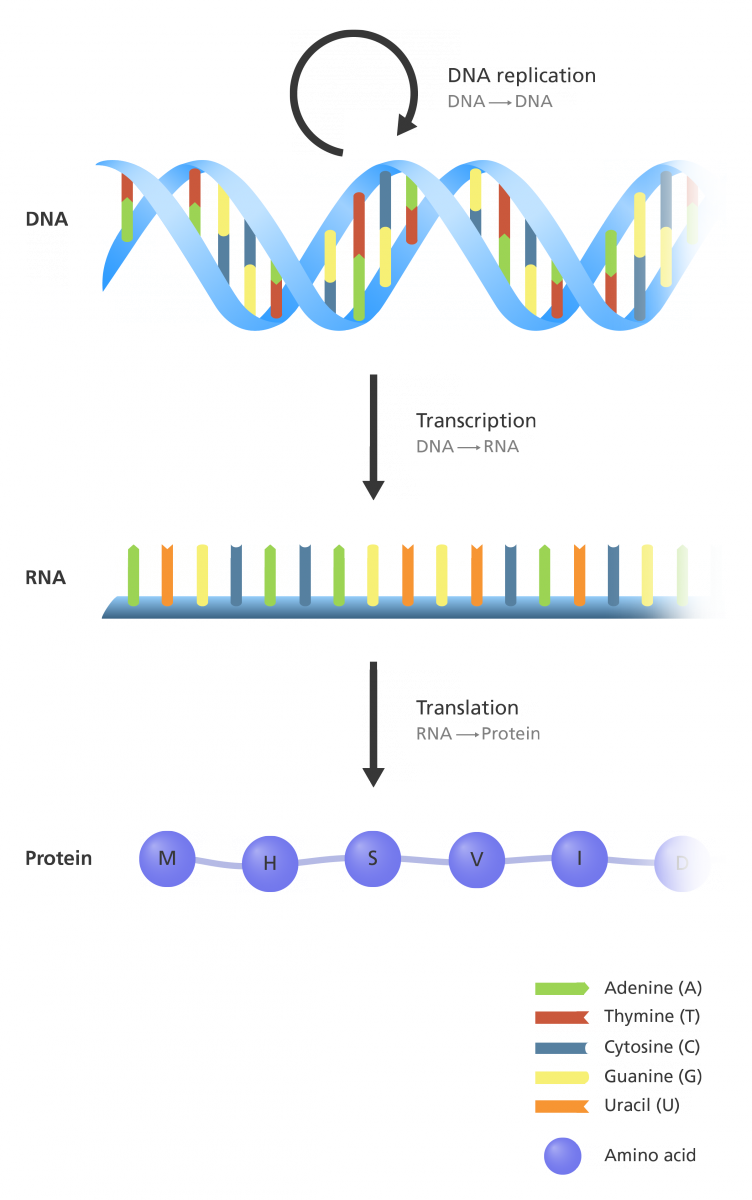 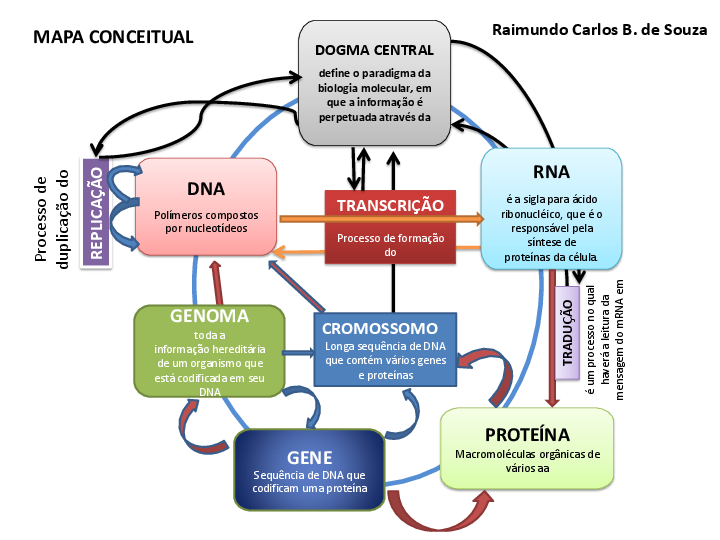 19
Replicação do DNA
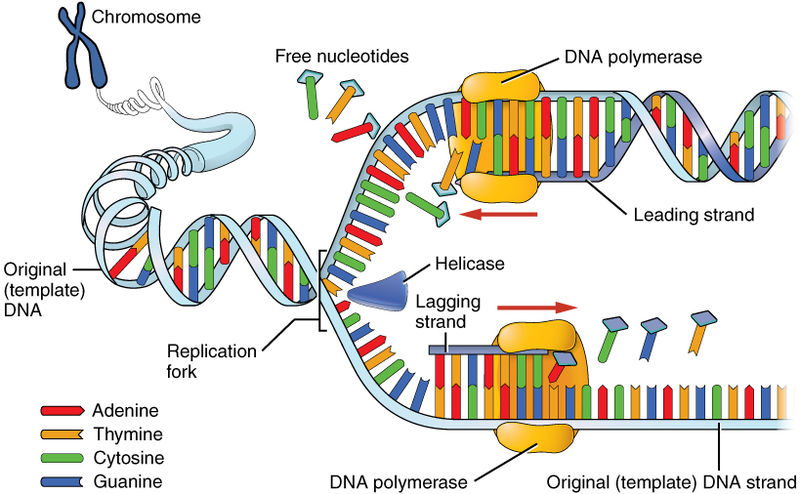 20
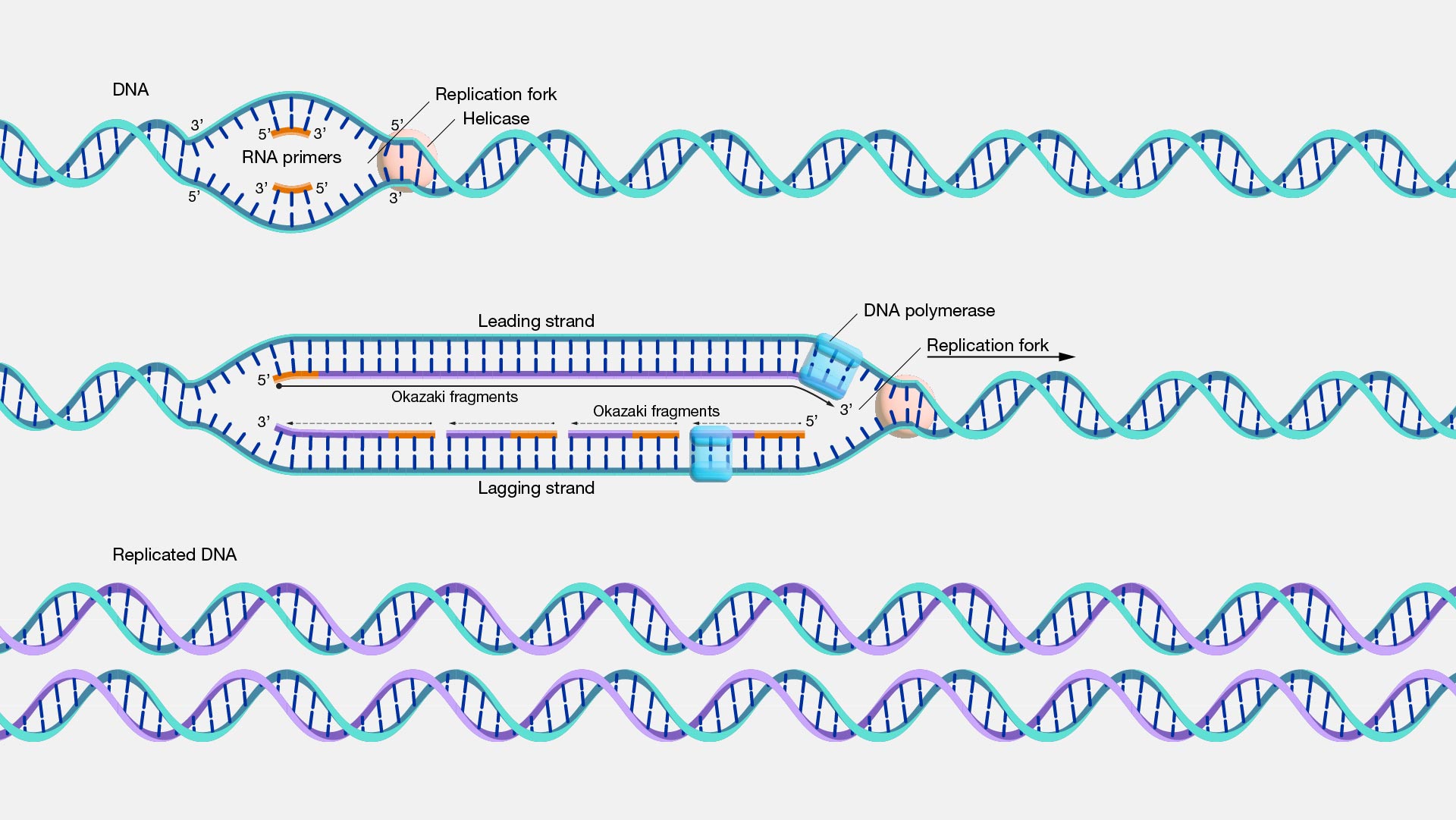 Replicação do DNA
21
Replicação do DNA
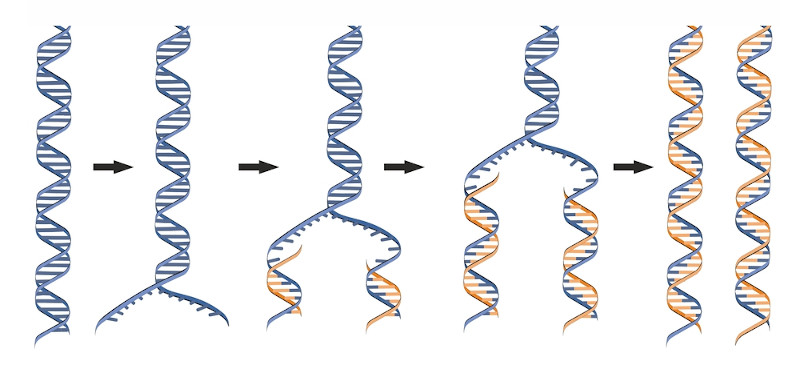 22
Estrutura de Genomas
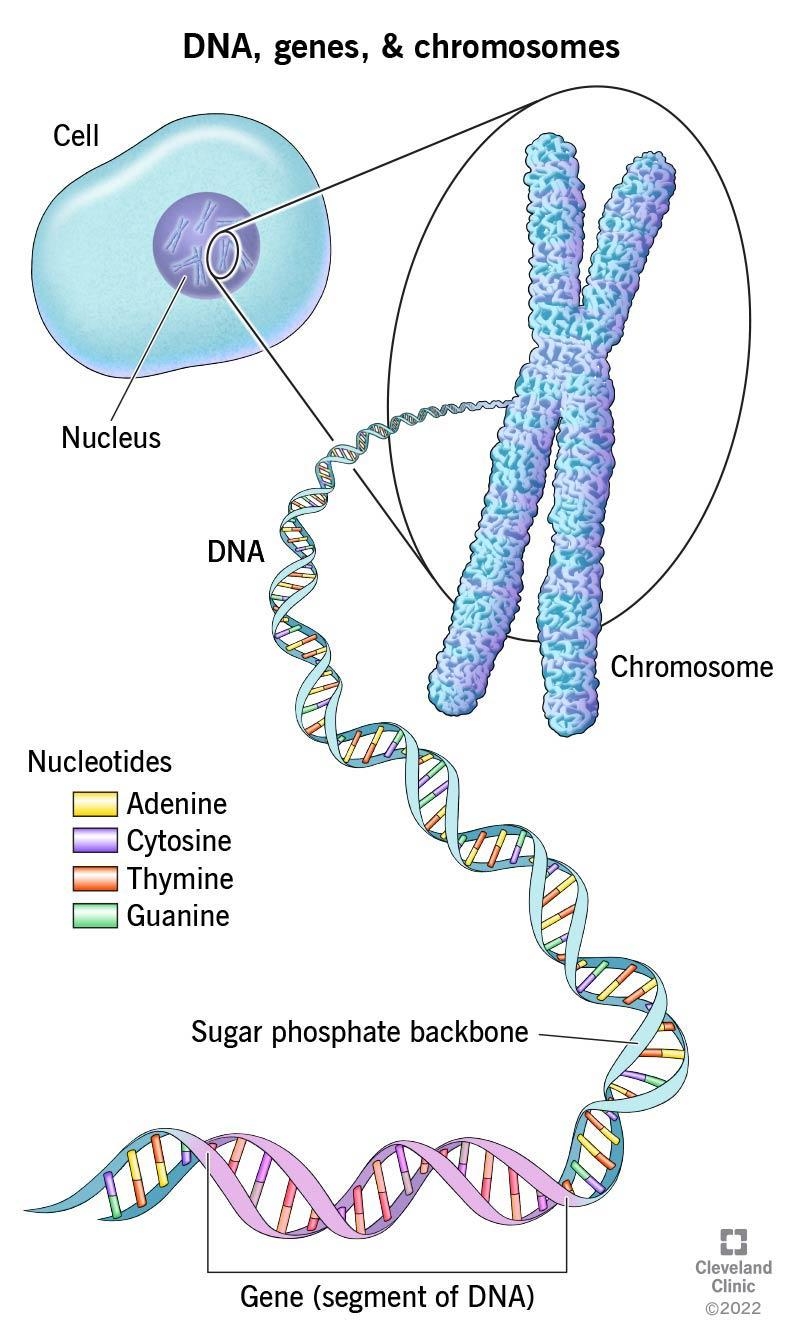 O que é um Genoma?
O genoma representa todas as informações genéticas transmitidas de uma geração para outra em um organismo;

Essas informações são registradas em forma de DNA, embora em alguns vírus, elas também podem ser encontradas em RNA;

O genoma abrange não apenas os genes mas também as regiões de DNA que não desempenham um papel direto na produção de proteínas.
24
O que é um Genoma?
Genes Estruturais:
 Os genes estruturais podem ser divididos em dois tipos principais: genes codificadores de proteínas e genes codificadores de RNA funcional (como RNA ribossômico e RNA transportador)

Sequências Funcionais:
Sequências funcionais garantem que os genes sejam ativados ou desativados no momento certo e desempenham papéis críticos nos processos celulares, como a regulação da transcrição, a formação de cromossomos e muito mais

Sequências Não Funcionais
Essas sequências podem ser resquícios de elementos genéticos antigos, sequências repetitivas ou regiões do genoma que não têm uma função conhecida no contexto atual
25
Estrutura do Genoma
26
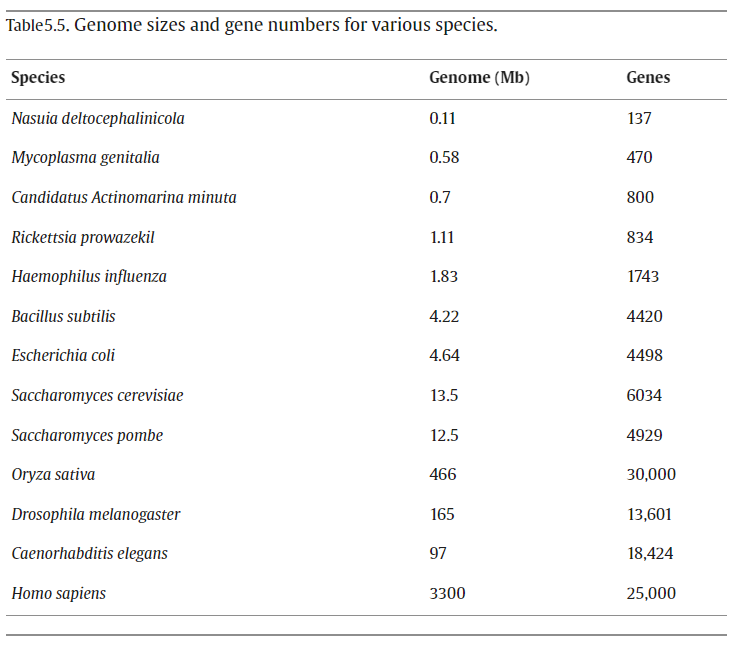 27
Estrutura do Genoma
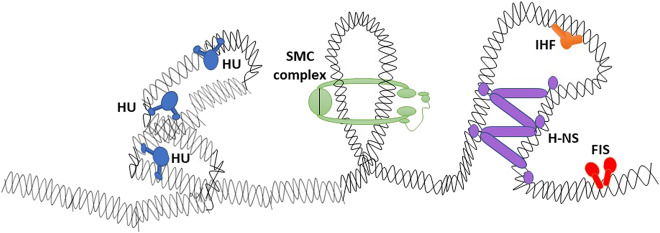 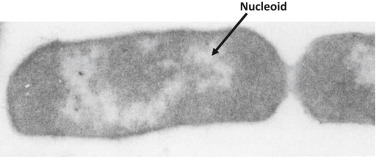 28
Estrutura do Genoma
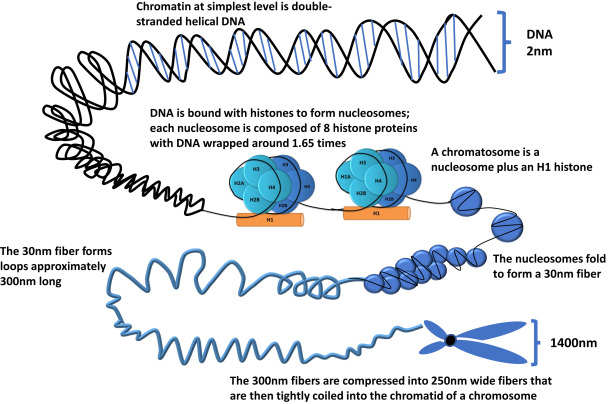 29
Importância do Sequenciamento Genômico
Instituto Tecnológico Vale – Genômica Ambiental
Levantamento do patrimônio genético da fauna e flora Amazônicas.Busca por assinaturas moleculares de plantas, animais e análises da comunidade microbiana em ambientes complexos como solo, ambientes aquáticos e cavernícolas.

Compreensão de genoma, análise de trânscriptomica e proteômica. 

Buca e construção do banco de dados taxonômico molecular da ordem Squamata da região de Carajás.
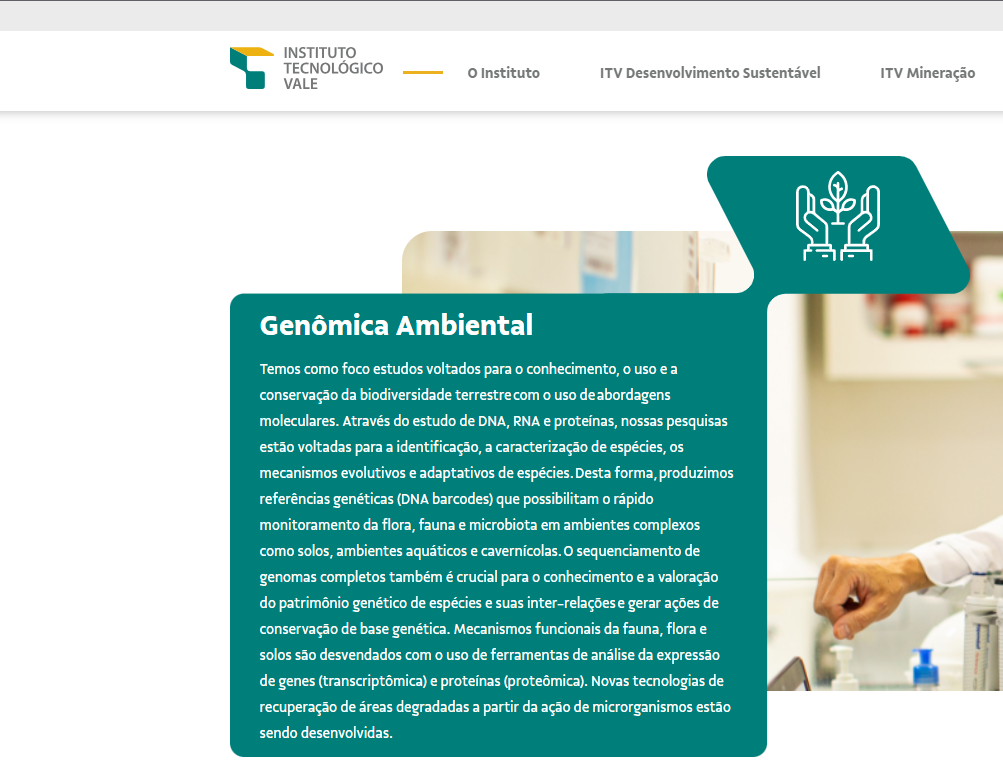 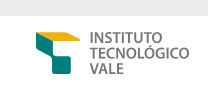 31
UNIVERSIDADE DE SÃO PAULO – USP
CENTRO DE ENERGIA NUCLEAR NA AGRICULTURA – CENACEN5789 - GENÔMICA E BIOINFORMÁTICA (2023)
Aula teórica 2:
GENÔMICA: FLUXO DE INFORMAÇÃO NA CÉLULA, ESTRUTURA DE GENOMAS, ESTRATÉGIAS DE SEQUENCIAMENTO DE GENOMAS
Me. Amanda Oliveira